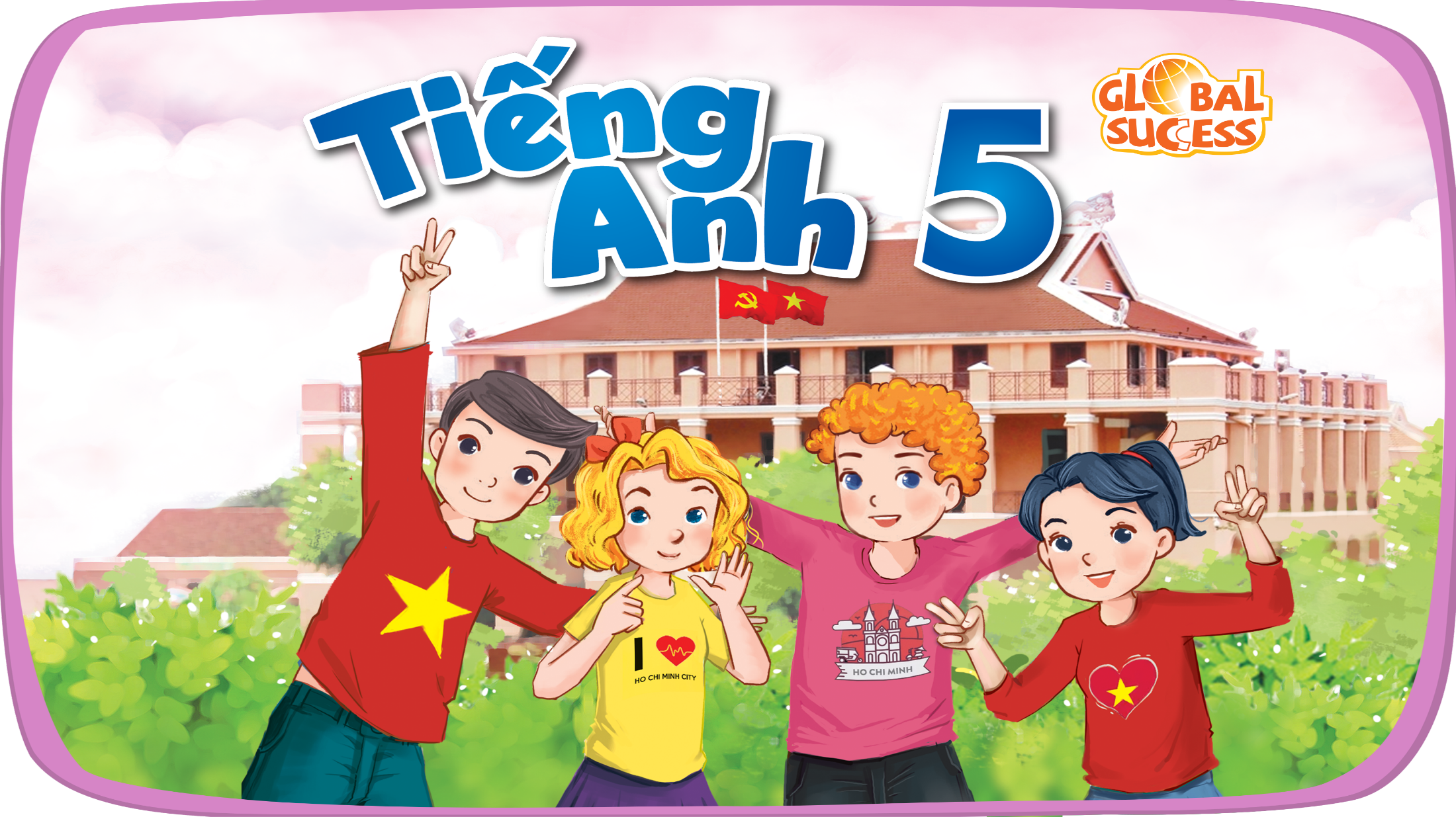 Unit 9Our outdoor activities
Lesson 2 - Period 4
Table of contents
01
Warm-up and Review
02
Activity 4. Listen and circle.
03
Activity 5. Read and complete.
04
Activity 6. Let’s sing.
05
Fun corner and Wrap-up
01
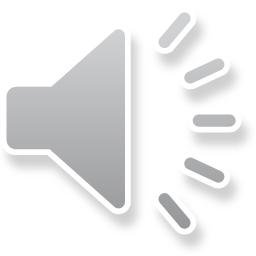 Warm-up and Review
We ____.
What did you do yesterday?
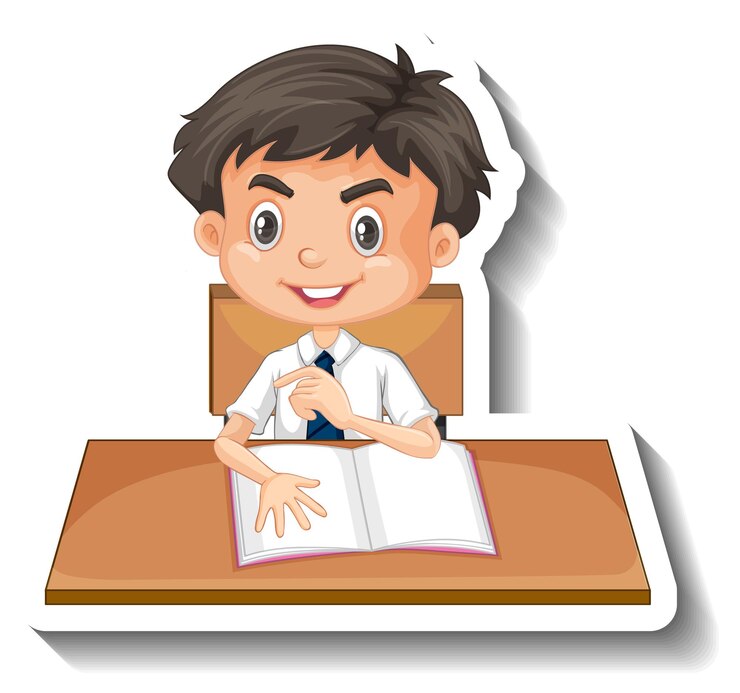 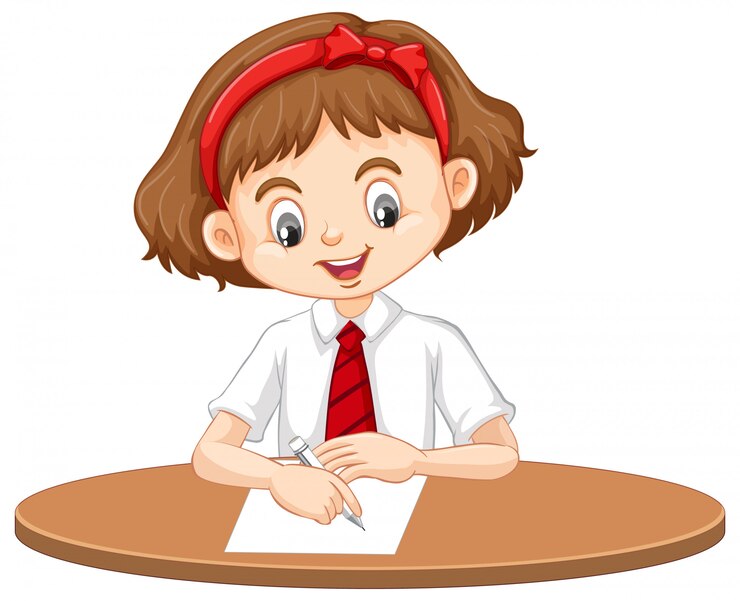 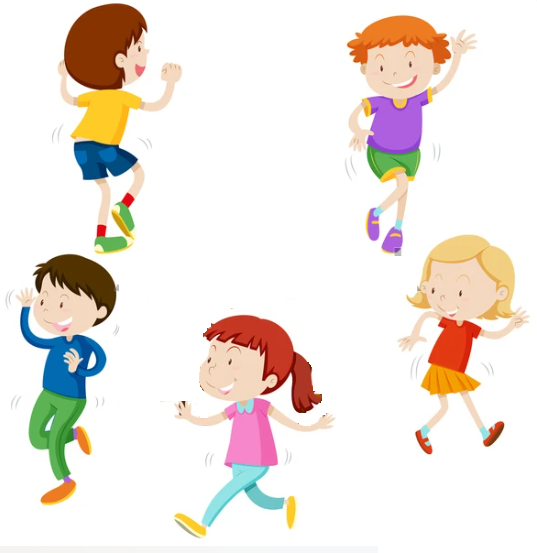 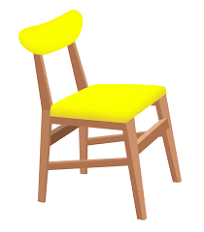 Hot Seat 
Game
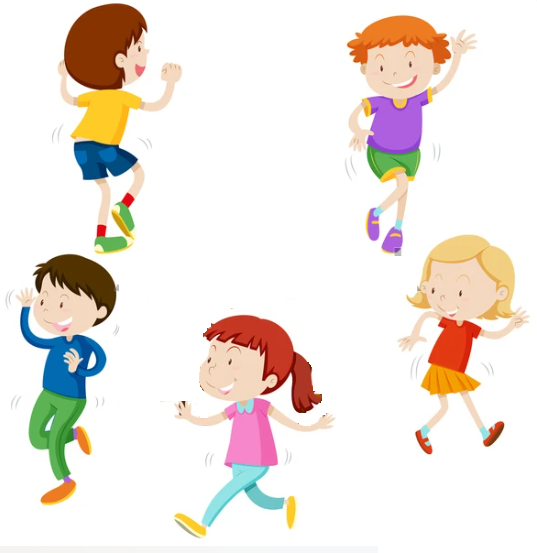 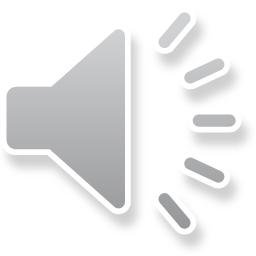 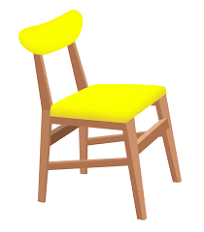 [Speaker Notes: Giáo viên nháy chuột để bật nhạc và dừng nhạc. Dừng nhạc bạn nào ngồi được vào ghế thì trả lời câu hỏi. Trả lời đúng thì được thưởng còn trả lời sai thì đến lượt bạn khác trả lời.]
What did you do yesterday?
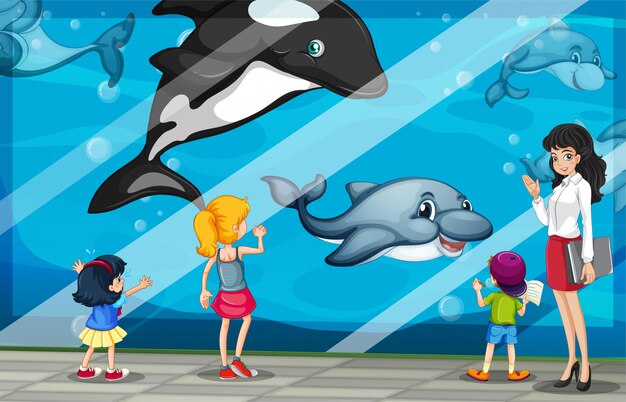 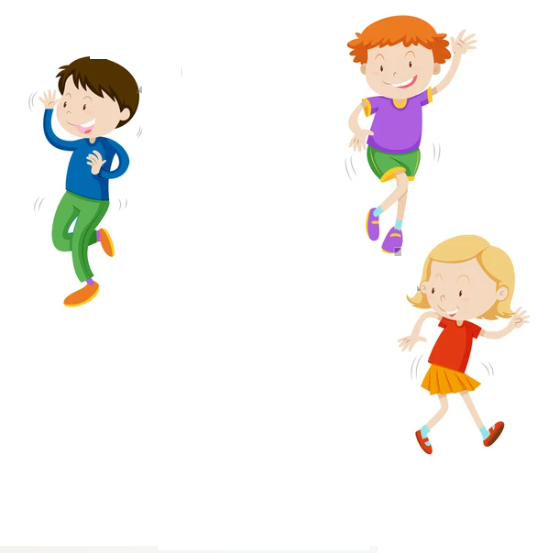 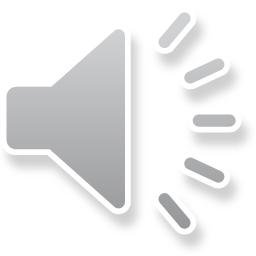 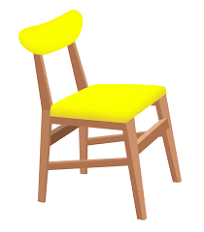 [Speaker Notes: Giáo viên nháy chuột để bật nhạc và dừng nhạc. Dừng nhạc bạn nào ngồi được vào ghế thì trả lời câu hỏi. Trả lời đúng thì được thưởng còn trả lời sai thì đến lượt bạn khác trả lời.]
What did you do yesterday?
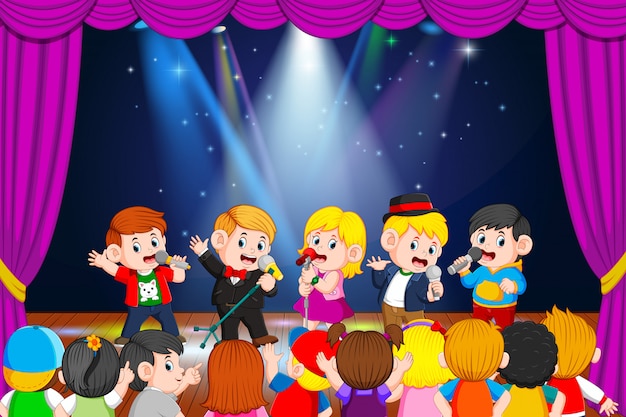 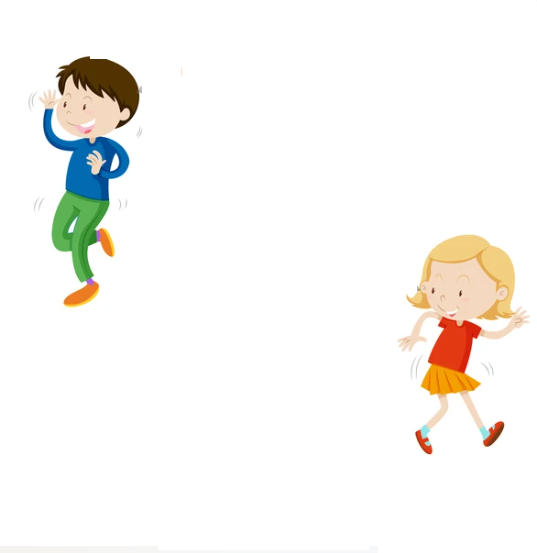 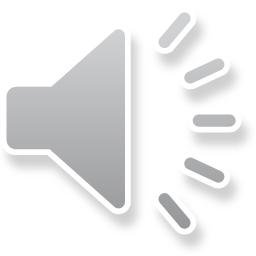 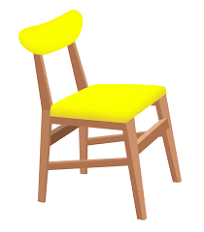 [Speaker Notes: Giáo viên nháy chuột để bật nhạc và dừng nhạc. Dừng nhạc bạn nào ngồi được vào ghế thì trả lời câu hỏi. Trả lời đúng thì được thưởng còn trả lời sai thì đến lượt bạn khác trả lời.]
What did you do yesterday?
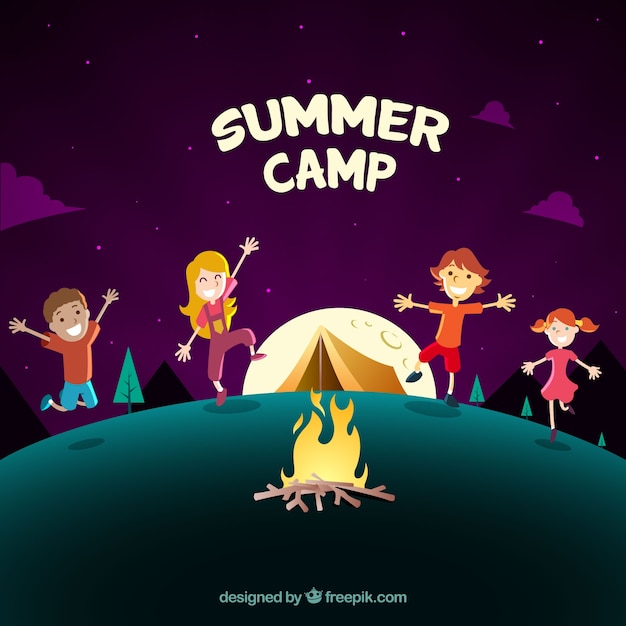 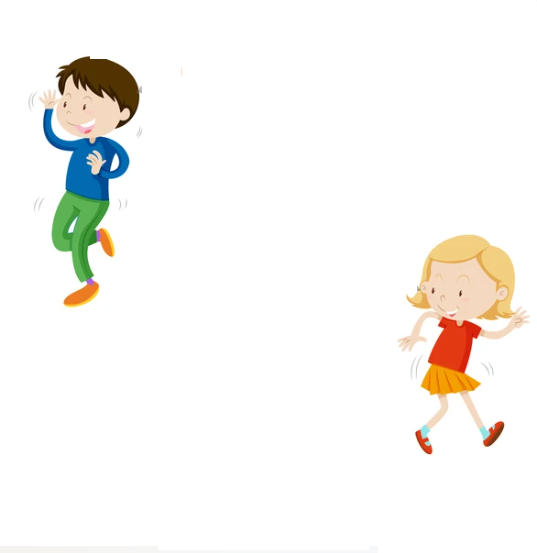 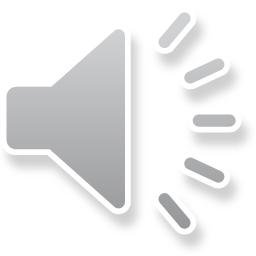 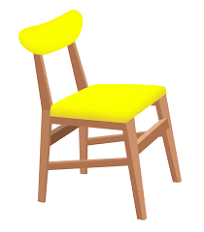 [Speaker Notes: Giáo viên nháy chuột để bật nhạc và dừng nhạc. Dừng nhạc bạn nào ngồi được vào ghế thì trả lời câu hỏi. Trả lời đúng thì được thưởng còn trả lời sai thì đến lượt bạn khác trả lời.]
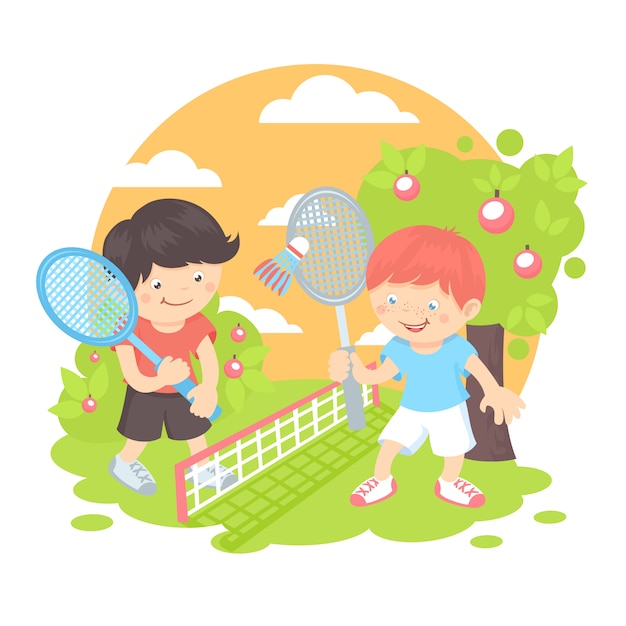 What did you do yesterday?
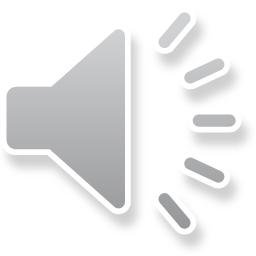 Very Good!
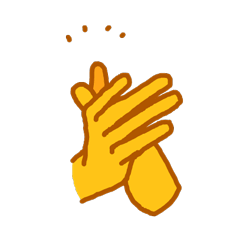 02
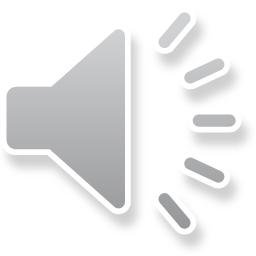 Activity 4. Listen and circle.
Listen and circle.
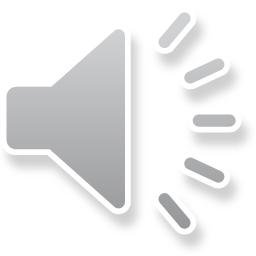 1. Where were you last Sunday? - We were at the ____.
     a. campsite 		    b. funfair
2. What did you do in the morning? - We ____ around the lake.
     a. cycled 		    b. walked
3. What did you do in the afternoon? - We visited the ____.
     a. farm 			    b. zoo
4. What did you do in the evening? – I _____.
     a. played the guitar 	    b. danced around the campfire
Listen and circle.
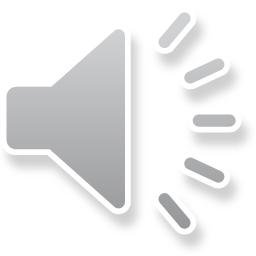 1. Where were you last Sunday? - We were at the ____.
	a. campsite 			b. funfair
Listen and circle.
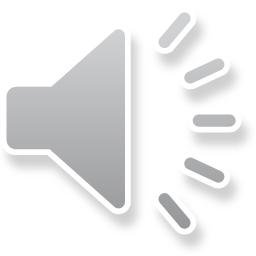 2. What did you do in the morning? - We _______ around the lake.
     a. cycled 		    b. walked
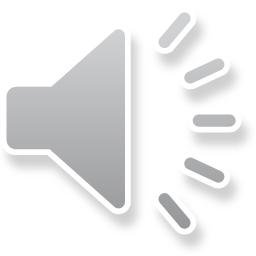 Listen and circle.
3. What did you do in the afternoon? - We visited the ____.
     a. farm 			    b. zoo
Listen and circle.
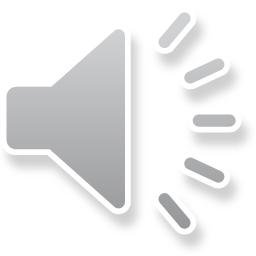 4. What did you do in the evening? – I _____.
 a. played the guitar 	 b. danced around the campfire
Listen and circle.
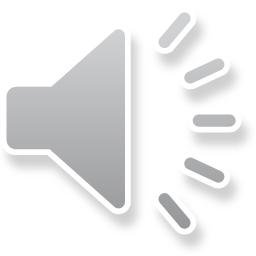 1. Where were you last Sunday? - We were at the ____.
     a. campsite 		    b. funfair
2. What did you do in the morning? - We ____ around the lake.
     a. cycled 		    b. walked
3. What did you do in the afternoon? - We visited the ____.
     a. farm 			    b. zoo
4. What did you do in the evening? – I _____.
     a. played the guitar 	    b. danced around the campfire
03
Activity 5. 
Read and complete.
Read and complete.
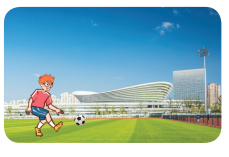 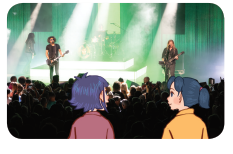 Read and complete.
1. A: Where were you last weekend? 
B: I was at the ____________. 
A: What did you do there? 
B: I ____________.
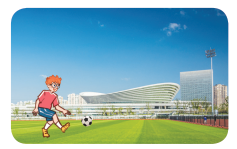 sports centre
played football
Read and complete.
2. A: Were you and Mai at the theatre yesterday? 
B: Yes, ________. 
A: What did you ____ there? 
B: We ________________.
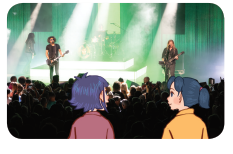 we were
do
listened to music
Read and complete.
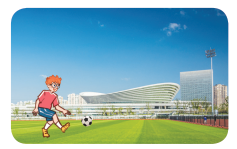 1. A: Where were you last weekend? 
B: I was at the ____________. 
A: What did you do there? 
B: I ____________. 

2. A: Were you and Mai at the theatre yesterday? 
B: Yes, _______. 
A: What did you ___ there? 
B: We ______________.
sports centre
played football
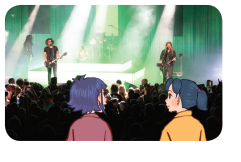 we were
do
listened to music
04
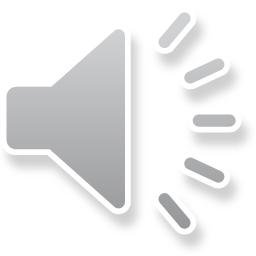 Activity 3. Let’s sing.
Let’s sing.
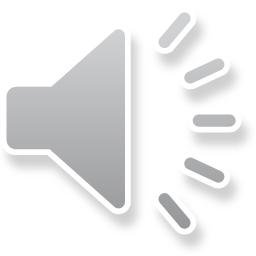 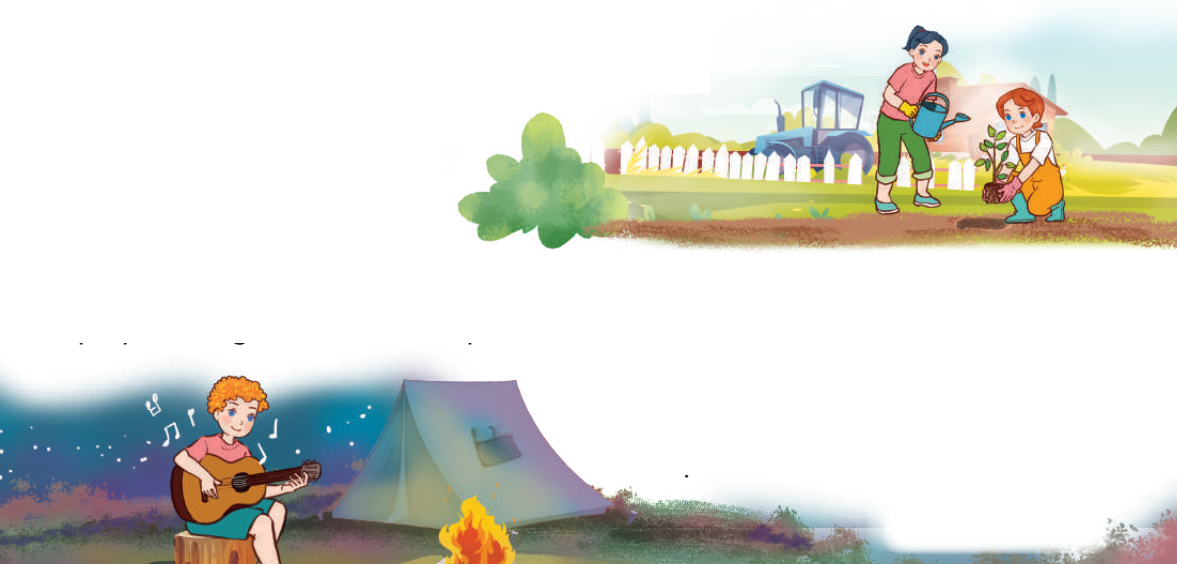 What did you do?
Where were you yesterday? 
I was at the campsite. 
What did you do there? 
I played the guitar.
I played the guitar at the campsite.
Where were you yesterday? 
We were at the farm. 
What did you do there? 
We planted trees. 
We planted trees at the farm.
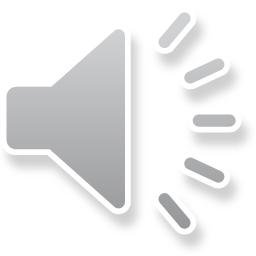 What did you do?
Where were you yesterday? 
I was at the campsite. 
What did you do there? 
I played the guitar.
I played the guitar at the campsite.
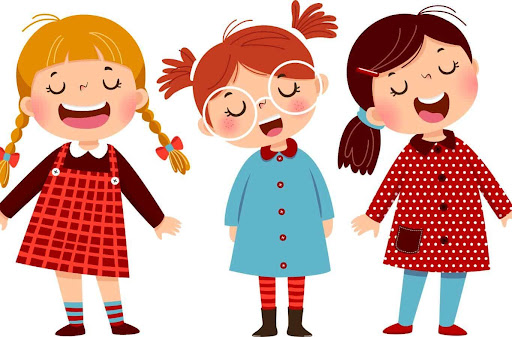 Where were you yesterday? 
We were at the farm. 
What did you do there? 
We planted trees. 
We planted trees at the farm.
05
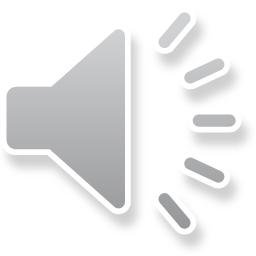 Fun corner and Wrap-up
MATCHING
GAME
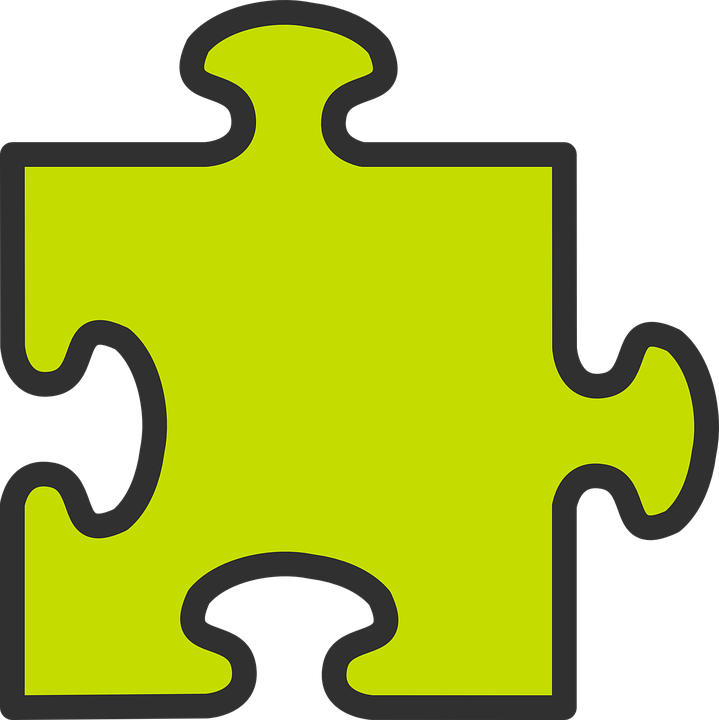 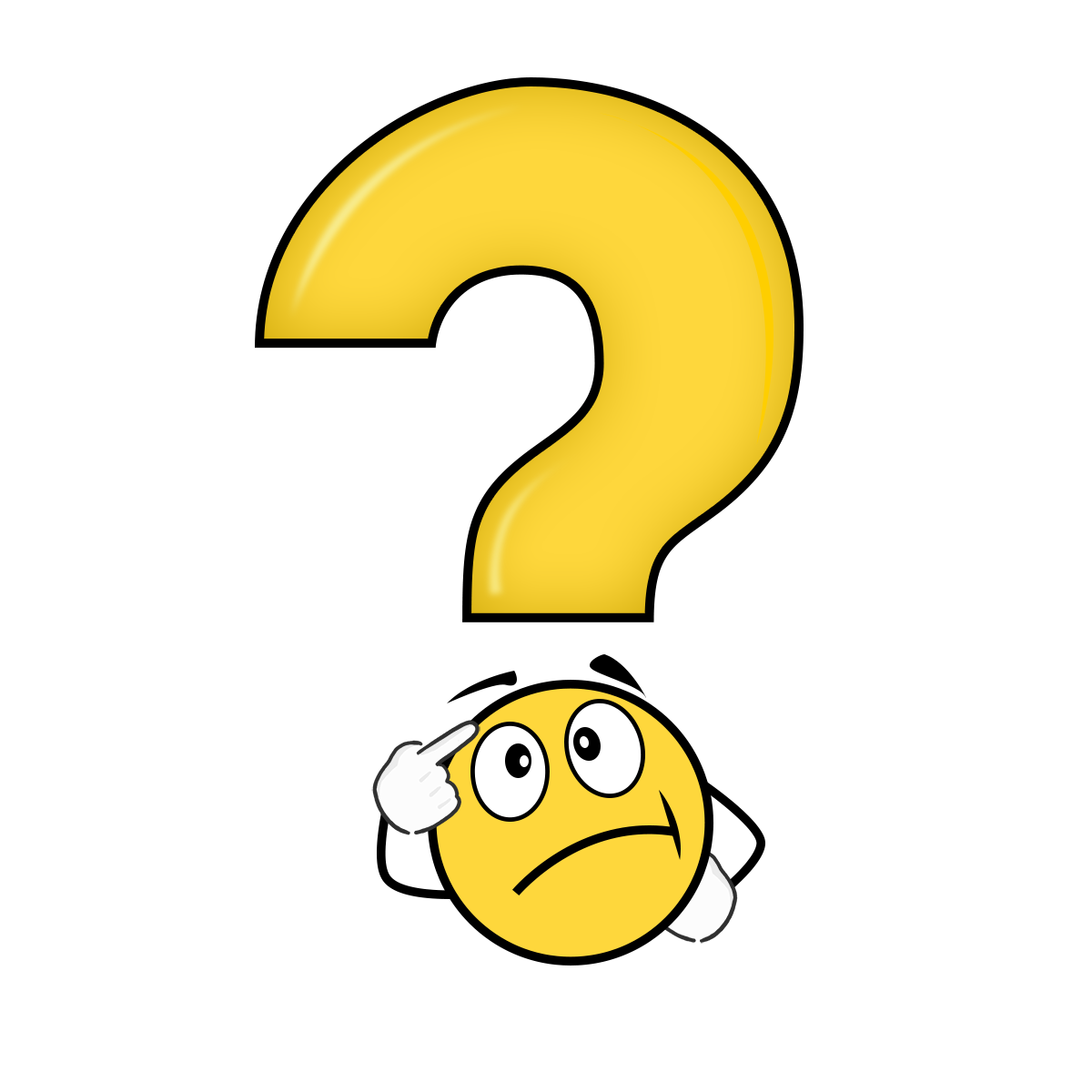 33
Matching
1
2
3
5
4
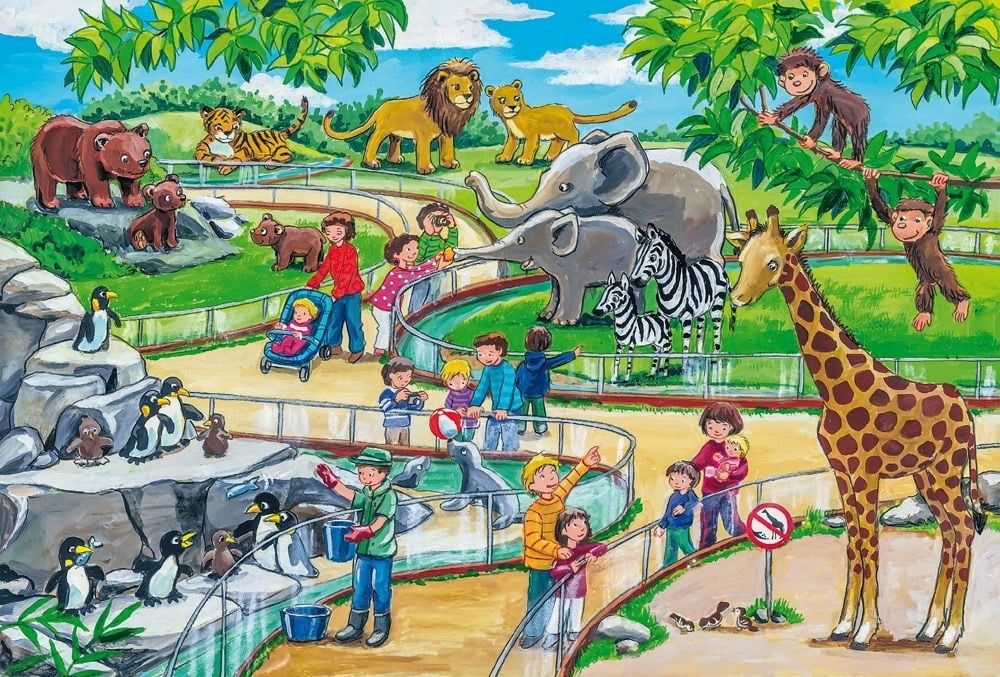 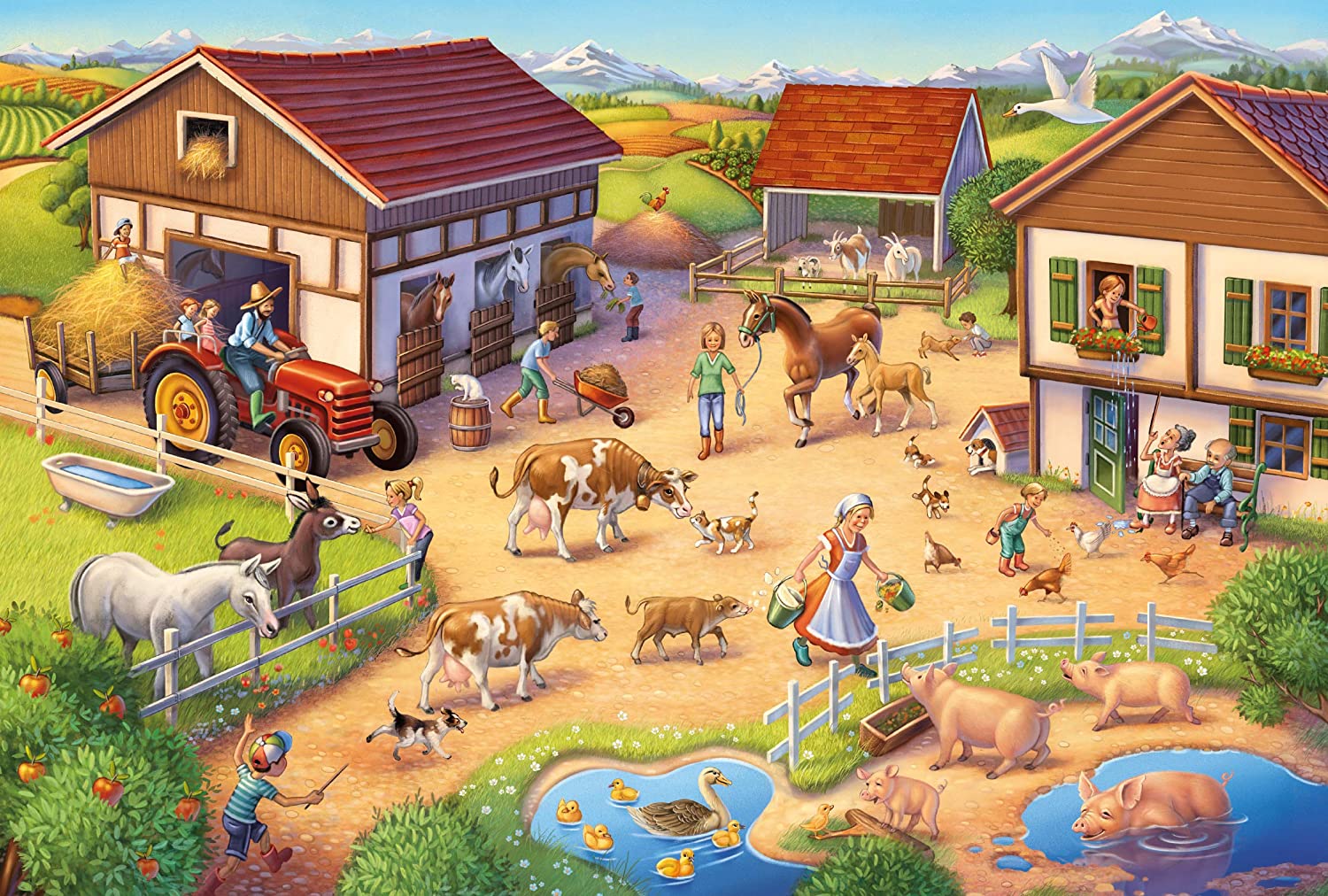 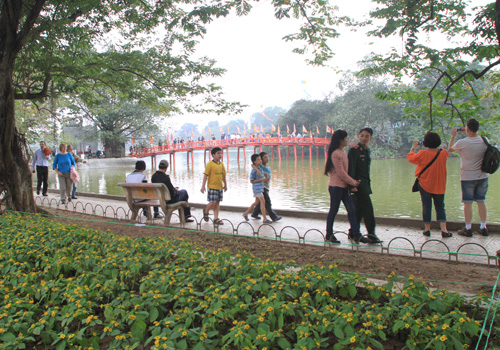 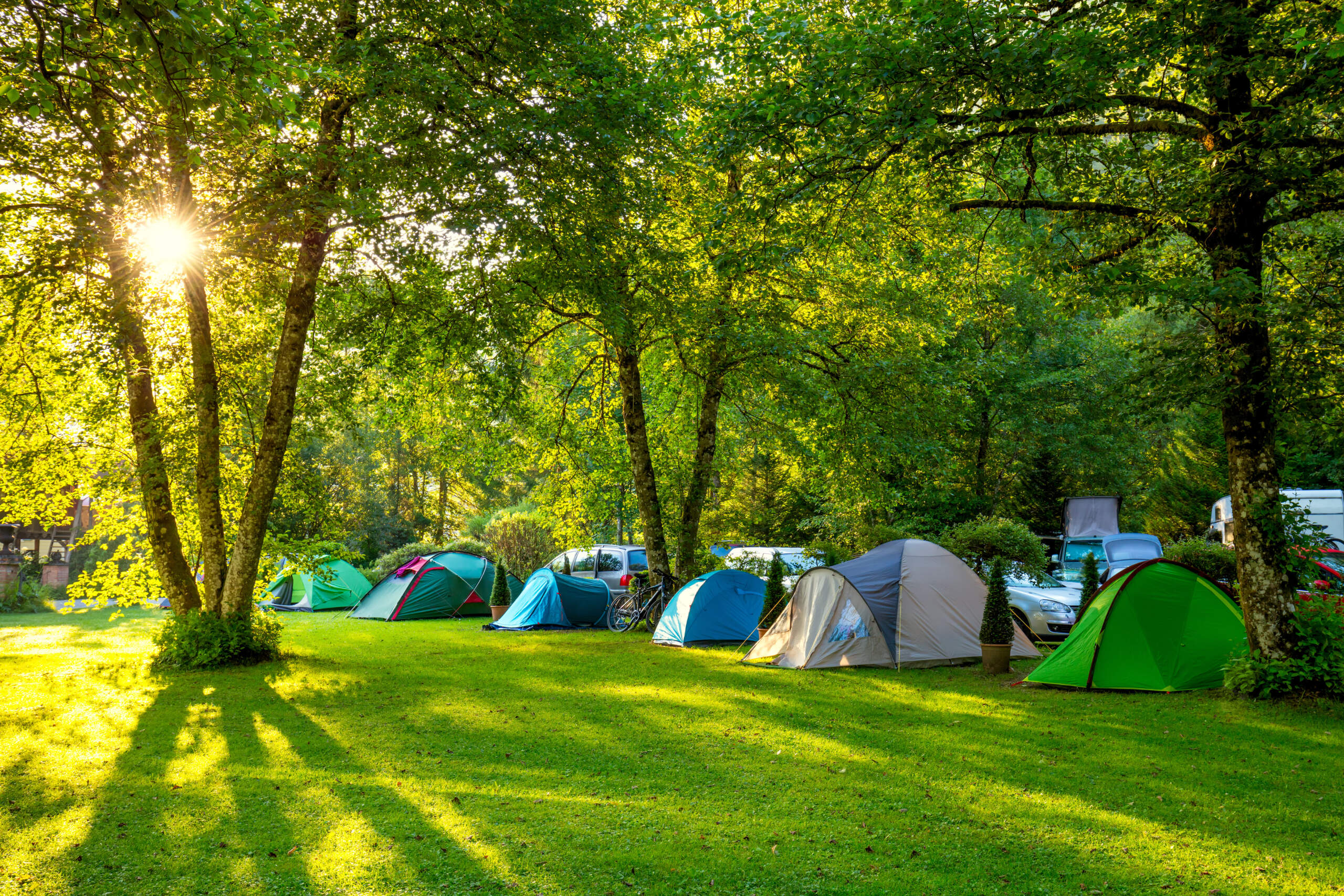 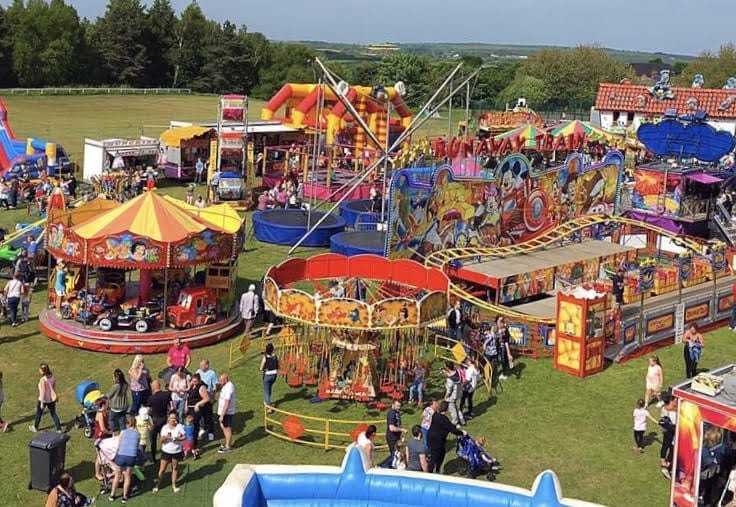 at the farm
at the zoo
at the campsite
at the funfair
walked around the lake.
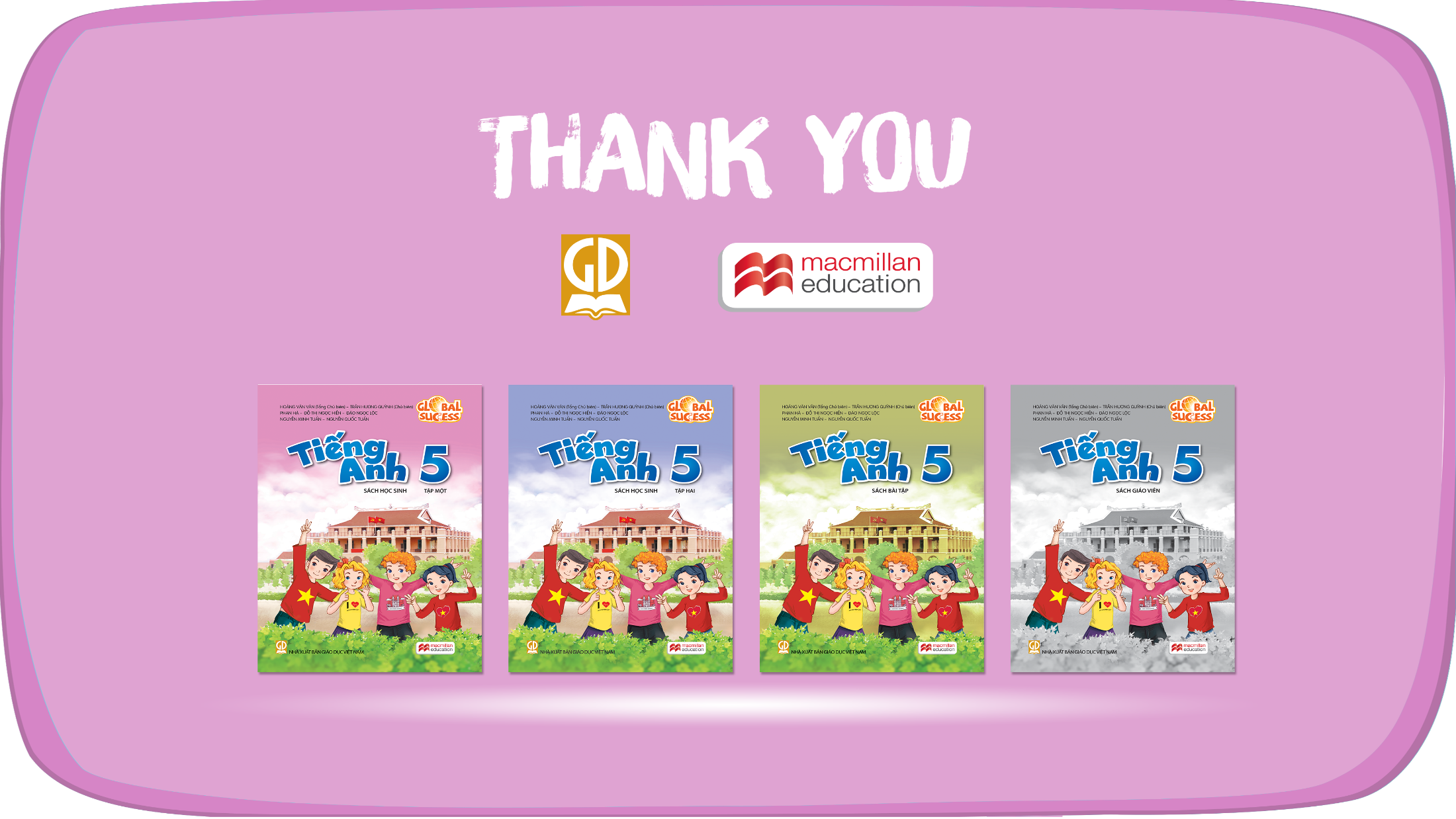 Website: hoclieu.vn
Fanpage: https://www.facebook.com/tienganhglobalsuccess.vn/